CS 144Advanced C++ ProgrammingFebruary 12 Class Meeting
Department of Computer EngineeringSan Jose State UniversitySpring 2019Instructor: Ron Mak
www.cs.sjsu.edu/~mak
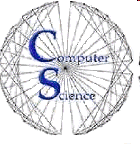 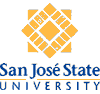 Pointer Parameters
We can pass a pointer by value to a function:


We can change the value of the variable that ptr1 points to.

We can also pass a pointer by reference:


We can change what variable ptr1 points to.
Ugly syntax!
void foo(int *ptr1, double *ptr2);
void bar(int* &ptr1, double* &ptr2);
2
Pass a Scalar
#include <iostream>
using namespace std;

void pass_by_value(int parm);
void pass_by_reference(int& parm);

int main()
{
    int i = 5;
    cout << "main calling pass_by_value: i = " << i << endl;
    pass_by_value(i);
    cout << "main returned from pass_by_value: i = " << i << endl;

    i = 5;
    cout << endl;
    cout << "main calling pass_by_reference: i = " << i << endl;
    pass_by_reference(i);
    cout << "main returned from pass_by_reference: i = " << i << endl;
    return 0;
}
parameters1.cpp
3
Pass a Scalar, cont’d
void pass_by_value(int parm)
{
    cout << "pass_by_value: parm = " << parm << endl;
    parm = 55;
    cout << "pass_by_value: parm = " << parm << endl;
}

void pass_by_reference(int& parm)
{
    cout << "pass_by_value: parm = " << parm << endl;
    parm = 555;
    cout << "pass_by_value: parm = " << parm << endl;
}
main calling pass_by_value: i = 5
pass_by_value: parm = 5
pass_by_value: parm = 55
main returned from pass_by_value: i = 5

main calling pass_by_reference: i = 5
pass_by_value: parm = 5
pass_by_value: parm = 555
main returned from pass_by_reference: i = 555
4
Pass a Pointer
parameters2.cpp
#include <iostream>
using namespace std;

int i, j;  // global variables, generally to be avoided

void pass_pointer_by_value(int *parm);
void pass_pointer_by_reference(int* &parm);

int main()
{
    int *ptr = &i;
    i = 5;
    j = 7;

    cout << "main calling pass_pointer_by_value: i = "
         << i << ", *ptr = " << *ptr << ", j = " << j << endl;
    pass_pointer_by_value(ptr);
    cout << "main returned from pass_pointer_by_value: i = "
         << i << ", *ptr = " << *ptr << ", j = " << j << endl;
    ...
5
Pass a Pointer, cont’d
ptr = &i;
    i = 5;
    j = 7;
    cout << endl;

    cout << "main calling pass_pointer_by_reference: i = "
         << i << ", *ptr = " << *ptr << ", j = " << j << endl;
    pass_pointer_by_reference(ptr);
    cout << "main returned from pass_pointer_by_reference: i = "
         << i << ", *ptr = " << *ptr << ", j = " << j << endl;

    return 0;
}
6
Pass a Pointer, cont’d
void pass_pointer_by_value(int *parm)
{
    cout << "pass_pointer_by_value: *parm = " << *parm << endl;
    *parm = 55;  // change the value of what parm points to
    cout << "pass_pointer_by_value: *parm = " << *parm << endl;

    parm = &j;   // change what parm points to
    cout << "pass_pointer_by_value: *parm = " << *parm << endl;
    *parm = 77;  // change the value of what parm points to
    cout << "pass_pointer_by_value: *parm = " << *parm << endl;
}
main calling pass_pointer_by_value: i = 5, *ptr = 5, j = 7
pass_pointer_by_value: *parm = 5
pass_pointer_by_value: *parm = 55
pass_pointer_by_value: *parm = 7
pass_pointer_by_value: *parm = 77
main returned from pass_pointer_by_value: i = 55, *ptr = 55, j = 77
7
Pass a Pointer, cont’d
void pass_pointer_by_reference(int* &parm)
{
    cout << "pass_pointer_by_reference: *parm = " << *parm << endl;
    *parm = 555;  // change the value of what parm points to
    cout << "pass_pointer_by_reference: *parm = " << *parm << endl;
    parm = &j;    // change what parm points to
    cout << "pass_pointer_by_reference: *parm = " << *parm << endl;
    *parm = 777;  // change the value of what parm points to
    cout << "pass_pointer_by_reference: *parm = " << *parm << endl;
}
main calling pass_pointer_by_reference: i = 5, *ptr = 5, j = 7
pass_pointer_by_reference: *parm = 5
pass_pointer_by_reference: *parm = 555
pass_pointer_by_reference: *parm = 7
pass_pointer_by_reference: *parm = 777
main returned from pass_pointer_by_reference: i = 555, *ptr = 777, j = 777
8
Quiz!
Quiz 2 – 2019 Feb 14
18 questions
15 minutes
9
Pointers and Arrays
An array variable is actually a pointer variable.



The array/pointer variable points to the first element of the array.
int a[3];
p
a
a
int a[3];
int *p;
p = a;
10
Pointer Arithmetic
p
a
The following expressions all access the third array element:
int a[3];
int *p;
p = a;
a[2]
p[2]
*(p+2)
*(a+2)
What is *p+2 ?
11
Pointer Arithmetic, cont’d
p
a
Use a pointer to iterate through an array.
In the above example, p initially points to the first element of the array.
Then p++ points to the second element.
And next, p++ points to the third element.
int a[3];
int *p;
p = a;
12
Dynamic Arrays
Up until now, whenever we declared an array, we explicitly gave its size.
Example:

But suppose we don’t know until run time how many elements we need.
Example: At run time, your program reads in a count of names, and then the names. You want to create an array that can hold exactly that many names.

You can use a dynamic array (instead of a vector).
int a[10];
13
Dynamic Arrays, cont’d
If the size of the array you want is in variable n whose value you don’t know until run time, use the new operator to create an array of size n.

Use a pointer variable to point to the first element of the dynamic array.


When you’re done with the array, use the special form of the delete operator to remove the array from memory:
string *names = new string[n];
delete[] names;
14